Art
Unit 5- Drawing
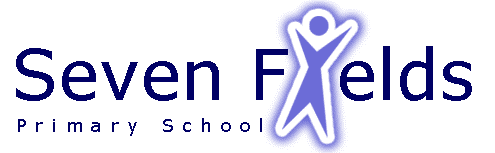